Problematizing University Citizenship Education in Post-Revolutionary Egypt:
Reimagining Universities for ‘Bread, Freedom and Social Justice’
Jason Nunzio Dorio, Ph.D. 
Postdoctoral Scholar and Lecturer
University of California, Los Angeles (UCLA)
The Revolution & Socio-political Context: 2011-2015
January 25th 2011 Egypt Revolution  
June 30th 2013 (Ousting of Morsi)
4 different political leaders
8 elections with multiple phases/ run-offs 
The ratification of two new constitutions (2012, 2014)
Civil unrest and state repression
Militant and terrorist attacks 
Wide-spread economic instability
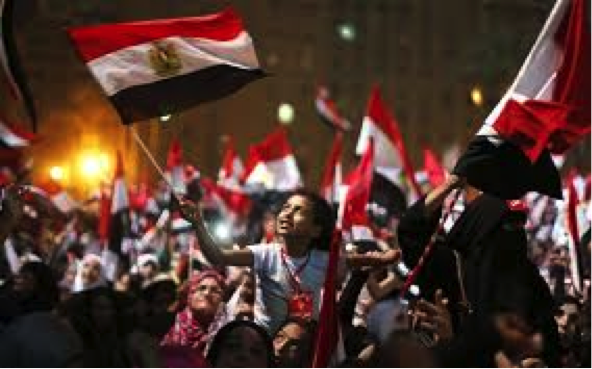 [Speaker Notes: The importance of historical moment in Egypt; General raising of political and citizenship consciousness.
“youth rarely consulted about type of citizens they are or aspire to be” (Herrera, 2010, p. 130)
Transformations bring about reimaged and renegotiated spaces of participation and what it means to be citizenship]
Impacts of the Revolution
“A revolution is not just a political act, it is a major humanitarian evolution. People are one thing before a revolution and another after they take to the streets and protest; it is always this way.” 
Alaa Al Aswany
In light of the Arab uprisings, students need to learn “ what is means to be citizens who learn how to think, seek and produce knowledge, question, and innovated rather than be subjects of the state who are taught to think and how to behave” (Faour and Muasher, 2011, p.1)
[Speaker Notes: Transformations bring about reimaged and renegotiated spaces of participation and what it means to be citizenship]
How do university students and educators conceive the current role of the university fostering citizenship education?
What is Citizenship Education (CE)?
Dimensions of learning: Civic Skills, Values, Knowledge (Hillygus, 2005; Schulz et. al., 2010; Torney-Purta, 2002).

Critiques: Rationality of CE to develop submissive citizenry  
CE supporting, legitimizing and reproducing power structures V.  
CE critiques existing structures, fostering increased empowerment, agency & participation. 
Legal, Minimal, active and transformative (Banks, 2008); Transformative rationality for CE (Giroux, 1980)
[Speaker Notes: Citizenship as an educational endeavor intended to bestow civic knowledge, skills and virtues necessary to transform youth into informed, responsible, and participatory citizens (Torres, 1998)]
Critical Pedagogy and Citizenship Education
Radically democratic & subversive form of CE
No fixed or homogeneous principles/practices  
Process of critical questioning, imagining & intervention
Rejection of neutrality of learning 
Focus on the political and power; question existing structures
Critical reflexivity=Learning with everyday life
Learning with/for social change 
Contextually defined; culturally relevant 
Empowering way of thinking and acting
Construct new locations for people to be more they are now
Transforming subordination and oppression 
Overall goal: to illuminate the critical consciousness in learners
[Speaker Notes: Freire, hooks, and Giroux…
critical pedagogy as a process of democratization suggests constructing new locations of struggle, vocabularies, and subject positions that allow people in a wide variety of public spheres to become more than they are now, to question what it is they have become within existing institutional and social formations, and to give some thought to what it might mean to transform existing relations of subordination and oppression. (Giroux, 2004, p.35)]
Problematizing Citizenship Education I
CE occurs in formal (school/universities), non-formal (community based), and informal (family, media) spaces of education 

Students/youth have agency, not empty vessels/object (Freire, 2007) 

Between the values and identities students’ possess and those pedagogies and values promulgated through citizenship education that is fostered by the state.
[Speaker Notes: By problematizing citizenship education and agents of political socialization away from functionalist perspectives, researchers can at least theoretically carve out spaces where momentous political and social events, such as the January 25th Egyptian Revolution, can become a significant pedagogical catalyst for raising the consciousness and participation of citizens in Egypt. The following presents a few ways that I problematize conventional understandings of citizenship education.]
Problematizing Citizenship Education II
University agents of CE: CE not relegated to the classroom, 
Content/pedagogy 
Personnel (Professors, instructors, administrators, etc)
Extracurricular activities
Social aspect: peers and colleagues 

 Problematic(s) of Globalization(s)
[Speaker Notes: in the current era of globalization, agents of political socialization are not restricted to the borders of the nation-state. Accordingly, knowledge, skills, and virtues—more so than ever before—can be readily exchanged through the transnational mobility and migration of people, the Internet, social media networks, and global cable news channels, which may challenge, uphold, or compliment citizenship education within the nation-state.]
Why university citizenship education in Egypt?
1998 Beirut Declaration on Higher Education in Arab States for 21st Century
After the Arab uprisings: 
Scholars call for critical CE at all levels
Conferences dedicated to citizenship in the region
Research: university classrooms & campuses (Dorio, 2016; Ramzy, 2016; Sharobeem, 2015; Waly, 2013) 
2014 Egyptian Constitution: Articles 19, 21 and 24
2015 2030 Egypt Development Agenda
2015 Arab Regional Roadmap for Education 2030 
2016 Arab Human Development Report
[Speaker Notes: The 2014 Constitution mandates that the new Egyptian state be formed as a “democratic republic based on citizenship and the rule of law” (Article 1), explicitly stating that participation of citizens in public life is a national duty (Article 87), guaranteeing youth engagement to participate in public life (Article 82), based upon the goals of education “to build the Egyptian character, preserve the national identity, rooted in the scientific method of thinking, develop talents and promote innovation, establish cultural and spiritual values, and founded on the concepts of citizenship, tolerance and non-discrimination” (Article 19), and for universities, specifically, the state shall “guarantee its independence of universities and scientific and linguistic academics in accordance with international quality standards” (Article 21) and shall “teach human rights and professional values and ethics of the various academic disciplines” (Article 24).
 


2016 Arab Human Development Report: To begin, security-based approaches may temporarily deter cycles of protest, but as AHDR (2016) argues “does not reduce the possibilities of their recurrence—it may lead to the accumulation of these demands and their re-emergence more violently” (p.5). Successful programs and policies that empower Arab youth “must involve strengthening the concept of inclusive citizenship for all” and listening to the voices of youth through nurturing rather than disrupting “new channels that young people use to build awareness and express opinions” (AHDR, 2016, p.42).]
What does this mean? Analysis
Impact of the Arab uprising on educ.: Focus on CE and youth empowerment 

Imperative for research on CE in Egypt

Mandate for educators and students to develop  transformative CE pedagogies, programs and polices 

CE must be a lens & reference point to foster quality educational leadership and student empowerment
[Speaker Notes: The  Arab uprisings brought to the forefront questions about issues of citizenship, and by extension issues of citizenship education]
Research Design
8 months at AUC (August 2014 to March 2015)
semi-structured Hermeneutic phenomenological interviews (Creswell, 1998; Groenewald, 2004; Van Manen, 2014) 
Interviews took place on AUC campus
Observations, descriptive/reflective journal, documents  
24 university students and educators (professors, instructors, researchers) 
All but 3 interviews conducted in English 
Information-rich cases (Patton, 2002, p.30) & snowballing (Creswell, 2008)
[Speaker Notes: Phenomenology as a research methodology is often described as studying the meanings of lived experience, and hermeneutics as studying the processes of interpretation and meaning. Therefore, as a research methodology, I understand hermeneutic phenomenology as the study of meanings of lived experience of—and—within social worlds, co-reflected through the subjective interpretations of both the researcher and the participants. It is a methodological approach that is both descriptive and interpretive.]
Participant Demographics I
24 Participants
10 students (2 under; 7 grad; 1 Ph.D.)
4 professors
4 Researchers
6 Instructor/grad student
Egyptian nationals 
20 W/ 4 M
Age Range 18-60        (29: 21-40) 
Rel: 18Mu; 1Suf; 3 Cop; 1Chris; 1 Ath
18 digital; 6 written
Inter. Length (30-90min)
Participant Demographics II
Fields of Study*
Institutions Represented*
Computer Programming EconomicsEducation 
EngineeringFine ArtsHealthHistoryInternational Relations 
Journalism 
Language Arts 
MathMedicineMiddle East Studies 
Pharmacy 
Political Science 
Public Policy
PublicAin ShamsAlexandriaCairo University 
Mansoura
PrivateAmerican University in Cairo Misr International University British University in Egypt German University in Cairo 

Abroad 
EuropeNorth America 
* Connected to ED. & AUC
Thematic Analysis
Hermeneutic phenomenological thematic analysis (Van Manen, 2014)

Challenges 
Components of CE essential for universities
Pedagogies, Programs and Policies for University CE
[Speaker Notes: Thematic analysis: Wholistic and selective]
Challenges
Challenges facing universities in Egypt (Cupito& Langsten, 2011;Herrera, 2006; HRW, 2005; Megahed, 2010; Said, 2003; Shann, 1992; UNHDR, 2010) 
Centralized bureaucratic structure, limited financial resources, second-rate equipment and infrastructure, low salaries, limited scholarships,  high faculty-student ratios, access by lower SE, gender inequities, limits to academic freedoms, various forms of corruptions, police and security presence, brain-drain…
Components of CE essential for universities
Change agents 
Critical Thinking
Public Sphere
Student Empowerment
Relevant Pedagogy
Global Citizenship
[Speaker Notes: Not mutually exclusive]
Change Agents
The institutions fosters change agents and the institution itself becomes a change agent in society
GS: A tool for understanding your rights and obligations as a citizen and defending them, and even gaining more in the public sphere. So higher education is a very fluid process for me that should not be highly structured but should be geared to enabling generations of active citizens that innovate and are pretty much are social entrepreneurs in the broader sense, in the sense that they are change agents.
P1: It is about building this new consciousness after the Revolution, how to do that inside higher education institutions with your own students, and develop them as agents of change, and then they will go out into the society and do that in their work place, with their families, with their friends. And then if we succeed in doing that, they will be competent workers AND good citizens.
Critical thinking
Critical thinking is not just an intellectual exercise but must be connected to action and transformations 
PC: for higher education is to open students’ mind to be able to question everything. And then that will make them better citizens. And their critical thinking isn’t just about defending their own views, but also questioning their own biases and understanding of their own selves and questioning in order to reach something constructive. 
IA: people think critically about the situation around them, and try to actively change it if they don’t like it; to enhance society… Don’t just wait there and say well it’s not my problem someone has to fix it for me, because no one will. So that’s what I’m trying to do.
Public Sphere
Space there people from different backgrounds and beliefs come together to dialogue to address social issues and construct new social systems. 
RA: exposed to these critical voices, and a time in your life where you can reflect on your past and your formation, and view it critically and think about the different problems that you faced and how to move forward.
RA: cornerstone of dissent and movements. So I think it is a space where you actually explore and exercise yourself for the first time maybe, basic principles of organizing, political organization like distrusting leaflets and gathering people. It is supposed to be a 101-crashcourse on how to become an active political citizen in your society.
Student Empowerment
an institution that empowers student not an institution that frustrates or increases their expectations and sets them up for disappointment. Participants shared that it is imperative that the university is a place where students can develop self-worth, actively participate in various aspects of the university, and have an overall voice. 
IA: to ready students to actually have a voice on campus and in society
Ahmed:  So our problems can be solved if people have ownership of the country. If students feel they have rights and they have duties, if this is being taught and practiced at universities, if they are free to found clubs and practice in community service work or do service learning at universities, if universities become a place for new ideas that help like knowledge creation, rather than a knowledge consumption. The universities are a place where all this can happen.
Pedagogies, Programs and Policies for University CE
Faculty Development
Student Development
Civic engagement and community service learning
International opportunities
Student development
Providing spaces for student empowerment, access to and quality of student-led organizations and clubs, and various training opportunities  
SF: “have policies where student can express their opinions. Whether its protest, art, politics… it should be allowed.”
IA: “Citizenship education must be about encouraging critical thinking, actually listening to the students, involving students in the decision process. Students are not involved. Everything is done up there, and we have to follow blindly. So I want students to be actively involved and they should have a say in what they study, how they study it, and the policies that you are asking me to follow….Students should be involved in the decision making process not just at the universities, but at the national level. I want higher education to ready students to actually have a voice.”
Toward universities for ‘Bread, Freedom and Social Justice’
Political and moral will for change
Sustainable models of active CE
Comprehensive and holistic implementation 
“For citizenship education, the culture of the whole university needs to be included in this change” (IA)
Social and political change connected to the broader Egyptian society 
“You can’t find a solution for the universities, without finding a solution for the whole system and the whole community actually. We should have hope and have a project for our whole country.”   (IK)
Conclusion
Can active university citizenship education truly be realized and exist within an authoritarian structures? 
*Failure to address challenges: 
--pushing student movements underground towards increasingly radical ideologies and violent tactics that can amplify instability and drastically hinder the overall safety and quality of education 
---apathetic, passive, and uncritical student-citizenry plagued with ambitions of leaving Egypt and apprehensive about bettering the Egyptian society
[Speaker Notes: When discussing university citizenship education, students and educators must struggle with the question, can active university citizenship education truly be realized and exist within an authoritarian context?  
In the face of such challenges, if university policy makers, administrators, professors, and students do not address the problems of the universities comprehensively, cohesively, and creatively, Egyptian universities may be faced with severe consequences. On the one hand, universities unwilling to create spaces of dialogue and empowerment, failing to recognize their role of fostering and embracing active student-citizens, while attempting to alienate and oppress nonviolent forms of student activism run the risk of pushing student movements underground towards increasingly radical ideologies and violent tactics that may amplify instability and drastically hinder the overall safety and quality of education. While on the other, if the situation and the climate of fear persist, universities are in jeopardy of developing apathetic, passive, and uncritical student-citizenry plagued with ambitions of leaving Egypt and apprehensive about bettering Egyptian society. Neither the former nor the latter bodes well to uphold the January 25th ideals of “bread, freedom and social justice,” Egyptian democracy, the stability of Egypt or for the advancement of universities as vital institutions in the future development of youth as critically engaged Egyptian citizens.]
THANK YOU!


jndorio@g.ucla.edu